სოციალური დასწავლი თეორია და დელიკვენტური ქცევა
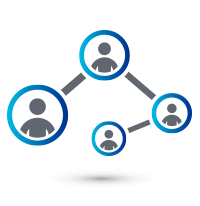 ფსიქოლოგის როლის არასრულწლოვანთა მართლმსაჯულების სისტემაში, 
თსუ, 2020
თ.ბანძელაძე
დელიკვენტური ქცევის სოციალური დასწავლის მოდელი
პროქსიმალური კავშირის ქსელი
სოციალური დასწავლის თეორია და ანტისოციალური ქცევა (Sutherland, Akers)
რას სწავლობენ?
ანტისოციალური ქცევის ინსტრუმენტული კომპონენტი;
რწმენები/ატიტუდები;
რაციონალიზაციის მექანიზმები.
როგორ სწავლობენ?
დიფერენციალური განმტკიცებით;
ვერბალური ინსტრუქციებით;
მოდელირებით.
ვისგან სწავლობენ?
სოციალიზაციის აგენტები (ასაკობრივად იცვლება მათი გავლენის ხარისხი)
დიფერენციალური განმტკიცება
ქცევის დასწავლა დამოკიდებულია:
განმტკიცების სიხშირეზე;
განმამტკიცებლის რაოდენობაზე;
განტკიცების ალბათობაზე.

დელიკვენტური ქცევა დიდი ალბათობით ხორციელდება მაშინ, როდესაც
უფრო ხშირად განმტკიცდება და შედარებით იშვიათად ისჯება;
განმამტკიცებლის რაოდენობა დიდია;
უფრო მაღალია ალბათობა იმისა, რომ დელიკვენტური ქცევა განმტკიცდება და არა მისი ჩამანაცვლებელი/ალტერნატიული ქცევა.
სხვადასხვა ქცევის განმტკიცების მოსალოდნელობა განსხვავებულია. 

ინდივიდი, მეტი ალბათობით, ახორციელებს ქცევას, რომლის განმტკიცების ალბათობაც უფრო მაღალია, ვიდრე დასჯის.
დიფერენციალური განმტკიცების წყარო
სოციალიზაციის აგენტების გარდა, სოციალური დასწავლის თეორია გამოყოფს დიფერენციალური განმტკიცების ორ წყაროს:

თვითგანმტკიცება (Self-reinforcement)- სოციალიზაციის პროცესში ინტეგრირებული სტანდარტების შესაბამისად თვითრეაქციული გავლენები;

თავისთავადი გამტკიცება (Intrinsically reinforcement) - არასოციალური განმამტკიცებელი (ნარკოტიკების მოხმარება; ექტრემალური ქცევა ინტენსიური სტიმულაციისთვის - sensation seekers) 
განმამტკიცებელია თავად ქცევის განხორციელების პროცესი ან მისი შედეგი, როგორც ემოციური განმამტკიცებელი. 
თავისთავადი განმამტკიცებლის ვალენტობაზე, შეიძლება, გავლენას ახდენდეს ინტეგრირებული რწმენები და ატიტუდები.
განმტკიცების მექანიზმები
ქცევა ჩაქრობის მიმართ რეზისტენტულია წყვეტილი/ვარიაბელური და არა უწყვეტი/ფიქსირებული განმტკიცების შემთხვევაში;
განმამტკიცებელთა ასოცირებული გარემოებები დიფერენცირდება იმის მიხედვით, თუ რამდენად მაღალია ქცევის განმტკიცების ალბათობა (დისკრიმინაციული სტიმული), რის გამოც, მოზარდების ქცევა განსხვავდება სხვადასხვა სოციალურ გარემოში.
რწმენები/ატიტუდები
ნაკლებად სერიოზული დელიკვენტობის ზოგადი მიმღებლობა (მარიხუანას მოხმარება; სქესობრივი კავშირები; გემბლინგი; სახლიდან გაქცევა; სკოლის გაცდენა - სტატუსური დანაშაული);

დევიაციის (მათ შორის, სერიოზული ფორმის) მიმღებლობა(გამართლება, მიტევება, მოწონება), განსაზღვრულ პირობებში (რომელშიც შეზღუდულია ლეგიტიმური მიზნების მიღწევა ასეთივე საშუალებებით): (Sykers & Matza, 1957)
პასუხისმგებლობის უარყოფა;
დაზიანების უარყოფა;
მსხვერპლის უარყოფა (დეჰუმანიზაცია);
“მსჯავრმდებელის განსჯა”
აპელირება უფრო მნიშვნელოვან ღირებულებებზე.

დევიაციის მიმართ ტოლერანტული ზოგადი ღირებულებები - მოცემული ღირებულებები არ გულისხმობს დელიკვენტობის ექსპლიციტურად მიღებას/გამართლებას, თუმცა დელიკვენტობა ნაგულისხმევია, როგორც როგორც უფრო მიმზიდველი ცხოვრების წესის ალტერნატივა.
დელიკვენტობა, როგორც ამაღელვებელი გამოცდილება/თავგადასავალი;
დელიკვენტობა, როგორც სასურველი რესურსის (ლეგიტიმური მიზნის) მარტივად (ნაკლები ძალისხმევით) მიღების საშუალება;
დელიკვენტობა,როგორც ავტორიტეტის და ძალაუფლების მოპოვების საშუალება
ინდივიდუალური მახასითებლები და ანტისოციალური ქცევა სოციალური დასწავლის თეორიაში
თვითრეგულაციის კვლევის უპირატესობები და რეკომენდაციები
უპირატესობები:
ანატომიური და ბიოქიმიური პროცესების მტკიცებულებითი პრაქტიკა;
დაკვირვებადი ინდიკატორების გამოყენებით კვლევის საშუალება (თვითანგარიშის კითხვარის საპირისპიროდ);
მიუხედავად იმისა, რომ მიბმულია ასაკობრივი მომწიფების ფაქტორებზე, მასზე გავლენას ახდენს სოციალური გარემო, ამდენად მედიაციური ცვლადის კრიტერიუმს აკმაყოფილებს. 

რეკომენდაციები
ლონგიტიდური კვლევის საჭიროება, რადგან თვიტრეგულაციის ფორმირებაზე გავლენის მქონე ასაკობრივი და სოციალური ფაქტორები იცვლება დინამიკაში. ასევე, მნიშვნელოვანია ისეთი ინსტრუმენტების გამოყენება, რომლებიც თვითრეგულაციის წყაროების დიფერენცირებულად შესწავლის საშუალებას მოგვცემს;
თვითრეგულაციაზე გავლენის მქონე სოციალური პროცესის ფაქტორების შესწავლა (ოჯახი-ადრეულ ბავშვობაში; სკოლისა და თანატოლების გარემო-მოზარდობაში), ვინაიდან ამ ფაქტორების კონტროლი კვაზი ექსპერიმენტული დიზაინით შედარებით ხელმისაწვდომია.
მოდერაციული და მედიაციური ანალიზი, რომელიც ინდივიდუალურ საჭიროებებზე მორგებული პროგრამების შექმნის საშუალებაა (what works well for whom)
ბავშვის სქესი და ანტისოციალური ქცევა
ოპოზიციურ ქცევაში განსხვავებელი 18 თვის ასაკიდან ვლინდება;
პერსისტენტული დელიკვენტობა ბიჭებში უფრო ხშირად გვხვდება (5-10%), ვიდრე გოგონებში (1%) (Moffitt, Caspi, Rutther, 2001).

გენდერული განსხვავების ბიოლოგიური საფუძვლები:
თვითრეგულაციის ანატომიური და ბიოლოგიური სუბსტრატების მომწიფებულობის მიხედვით, ბიჭები ჩამორჩებიან გოგონებს, რაც განასხვავებს მათ ქცევის შეკავების, ემოციური რეგულაციის, ყურადღების გადანაცვლებისა და ვერბალური განვითარების თვალსაზრისით. ეს განსხვავება 2-3 წლის ასაკიდან ვლინდება. 

სოციალურ გარემოსთან დაკავშირებული განსხვავებები:
ბიოლოგიური განსხვავებებით განპირობებული ქცევის პატერნების გათვალისწინებით, ბიჭები და გოგონები განსხვავებულ უკუკავშირს იღებენ მშობლებისაგან. 
ბიჭების შემთხვევაში, უფრო მაღალია კოერსიული აღზრდის პატერნების გამოყენება მშობლების მხრიდან და უფრო მაღალია ოპოზიციურ-გამომწვევი ქცევის განმტკიცების პრაქტიკა (ბავშვის სოციალიზაციია გენდერულად მიკერძოებული პატერნები)
თანატოლთა ჯგუფთან კომუნიკაცია და გასხვავებები ანტისოციალური ქცევის პატერნებში
3 წლის ასაკიდან, გოგონები და ბიჭები მისივე სქესის წარმომადგენელთა დიადებში გაწევრიანებას ანიჭებენ უპირატესობას. 
დიადურ წყვილებში თამაშის განსხვავებული პატერნები ვლინდება:
ბიჭების ჯგუფში უფრო ხშირად ვლინდება დაუმორჩილებლობა თამაშის წესების მიმართ, უხეში ქცევა და მკაფიოდ არტიკულირებული დომინანტური კომუნიკაცია
გოგონების ჯგუფში უფრო ხშირად ვლინდება კოოპერაცია, ვერბალურად ინფორმაციის გაცვლა, დამყოლობა თამაშის წესების მიმართ.
გოგონებისა და ბიჭების ჯგუფი განსხვავდება აგრესიულ ქცევაზე რეაგირების თვალსაზრისითაც, წინა სასკოლო ასაკში: ბიჭების მიერ გამოვლენილი აგრესიული ქცევა 40%-ში იღებდა აგრესიულ უკუკავშირს, თანატოლების მხრიდან და 15%-ში იგნორირებას. გოგონების მიერ გამოვლენილი აგრესიული ქცევა 15%-ში იღებდა ნეგატიურ უკუკავშირს და 48%-ში - იგნორირებას (Fagot, Hagan, Leinbach, Kronsberg, 1985).

გოგონებისთვის არაადაპტურია/არაფუნქციურია აგრესიული ქცევის გამოვლენა თანატოლთა ჯგუფში - მსგავსი პატერნების მქონე გოგონები გაცილებით ნაკლებია მისივე სქესის თანატოლთა წრეში, ხოლო ბიჭების ჯგუფში გოგონების მიღების/გაწევრიანების ალბათობა დაბალია.

ადრეული მოზარდობის ასაკში ანტისოციალური ქცევის გამოვლენის სიხშირეში გენდერული განსხვავებები მნიშვნელოვნად მცირდება, რაც შეიძლება დაკავშირებული იყოს ერთსქესიანი ჯგუფების რღვევასთან და მონიტორინგისა და კონტროლის შემცირებასთან.